Corrective Actions
1
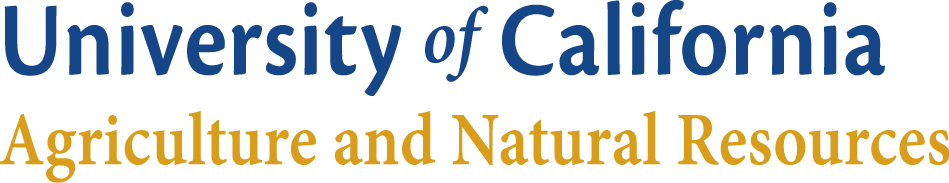 Corrective Action Objectives

In this training you will learn the most effective methods to handle corrective actions, and what actions you should take as a supervisor.

To understand the appropriate time and ways to use a corrective action.
To learn the types of corrective and disciplinary actions available to supervisors.
To understand the supervisors responsibilities, during the corrective process.
2
Corrective Action
Corrective Actions


Corrective vs. Disciplinary Actions
A disciplinary action is guided towards misconduct such as theft, or violence, whereas a corrective action is based on performance (how the employee performs their duties).  The easiest way to think about it is: 

Corrective Action = Performance

Disciplinary Action = Misconduct
3
Corrective Action
Counseling


Supervisors should provide early and constructive feedback to employees when performance, tasks or behaviors become a concern.  Supervisors are advised to speak to the employee in a private confidential setting and seek to understand the reasons behind the performance or behavioral issue.
4
Corrective Action
Types of Actions

Informal Actions
Work Plan
Verbal Warning
Letter of Expectation (LOE)
5
Corrective Action
Types of Actions
Informal Actions – Scenario

An employee has been underperforming recently, and the supervisor has already warned them verbally once.  Should they be given a Letter of Warning?  What would the next steps be?

1. Contact the Staff Personnel Unit to discuss the performance issues.  For many performance issues a work plan for the employee may help.  The SPU will provide you with a template and tips on how to utilize the template as a means of improving performance.
2. Meet with the employee and discuss the work plan.  Document the meeting thoroughly.
3. Follow up with the employee on their progress.
6
Corrective Action
Types of Actions

Formal Actions
Letter of Warning (LOW)
Demotion
Suspension
Dismissal
7
Corrective Action
Types of Actions
Formal Actions – Scenario

An employee was recently given a Letter of Warning (LOW) for violating a policy regarding harassment and intimidation.  The employee is still causing issues and now has represented a sexual harassment complaint.  I would like to move towards dismissal at this time.  What is next?

1. Work with the Staff Personnel Unit in order to determine next steps.
2. Attempt to discern any facts that you can about both situations;  handle them as separate issues.  Determine dates, witnesses, get statements, and take care to handle the situation confidentially.
3.  The Staff Personnel Unit will work with you in separating the two issues, and finding an appropriate solution.  This may not always mean dismissal, but will be fair and equitable.
8
Corrective Action
Types of Actions

Progressive Corrective Action
Each corrective action, whether it is verbal or written, should be progressively documented.  Each action should build upon the previous action and must be documented properly in order to provide the employees the opportunity to correct the performance deficiencies or behavior.
9
Corrective Action
Documenting Corrective Actions

Record Keeping
Keep written records of discussions/meetings of inappropriate behavior or misunderstood policies. 

Time/Date
Location
Employee Name
Employee Title
Give Reason for Meeting
List Issue or Conflict (Conduct, Performance, Attendance)
List Supervisor Expectations 
List Employee Expectations
List Meeting Outcomes
Discuss Follow-Up (next meeting time, etc.)
10
Corrective Action
Documenting Corrective Actions
Scenario

An employee has had continually poor performance, and you are ready to take the next step into disciplinary actions, but you have lost, or did not keep your records.  What’s next?

1. Collect as much information regarding the issue as you can.  Find past performance appraisals, emails, notes, and attempt to write down anything you can remember for dates/times, incidents.
2. Contact Labor Relations/SPU regarding the performance issue.
3.  If the information cannot be found or verified, you may be asked to start over with the employee documenting their performance issues.
4. Continue to work with your LR/SPU contact regarding the performance issues.  We can give you tips, trainings, and further information on next steps.
11
Corrective Action
Fact Finding

Fact finding is the unofficial action taken by the supervisor to garner information on an incident and relay that information to the Staff Personnel Unit.  This can mean reviewing performance records, privately talking to employees or writing down witness comments.  Feel free to discuss any concerns you may have with the SPU.
12
Corrective Action
Investigations

An investigation is performed in order to determine the “who, what, when, where and why” of an incident as well as to determine what needs to happen next.  This is an official action taken by the Staff Personnel Unit.  

In some circumstances the University may place an employee on paid investigatory leave without prior notice in order to review or investigate allegations of employee misconduct which warrant relieving the employee immediately from all work duties and removing the employee from the premises.
13
Corrective Action
Fact Finding & Investigation
Scenario

A co-worker and a public visitor observed an employee allegedly stealing University property.  Would fact finding or an investigation be the more appropriate step?

A combination of both actions is appropriate.   As the supervisor, it is your responsibility to discuss the issue with the witnesses, and with the employee involved in the allegation.  

Ask pointed questions, act confidentially, and share all information found with the Staff Personnel Unit in order for them to move forward with an investigation.
14
Corrective Action
Just Cause

Employment law protects employees from unfair termination or constructive dismissals by requiring that an employer must prove “just cause” before any employee discipline, including dismissal.  

Just cause is a standard that says an employer must prove inappropriate activities occurred such as  violation of policy, or rule, in order to interpret the dismissal or disciplinary action as justified.
15
Corrective Action
Just Cause
Helpful Questions

Was the employee forewarned of the consequences of his or her actions? 
Are the employer's rules reasonably related to business efficiency and performance the employer might reasonably expect from the employee?
Was an effort made before discharge to determine whether the employee was guilty as charged?
Was the investigation conducted fairly and objectively?
Did the employer obtain substantial evidence of the employee's guilt?
Were the rules applied fairly and without discrimination?
Was the degree of discipline reasonably related to the seriousness of the employee's offense and the employee's past record?
16
Corrective Action
Constructive Dismissal

In employment law a constructive dismissal or a constructive discharge is when an employee resigns or is separated because the work environment has become inexcusably intolerable.  In this case, the law does not see the resignation as voluntary, but as forced through inappropriate employer actions.  The employee’s conduct during this time will not reduce the employers culpability in creating the unacceptable workplace.
17